練習船新かごしま丸建造と実習教育
鹿児島大学水産学部　山中有一
2009/10/17 
日本航海学会航法システム部会
1. 代船建造の背景
かごしま丸代船建造の背景
3
[Speaker Notes: 老朽化：浸水事故、油汚染事故]
かごしま丸の老朽化箇所
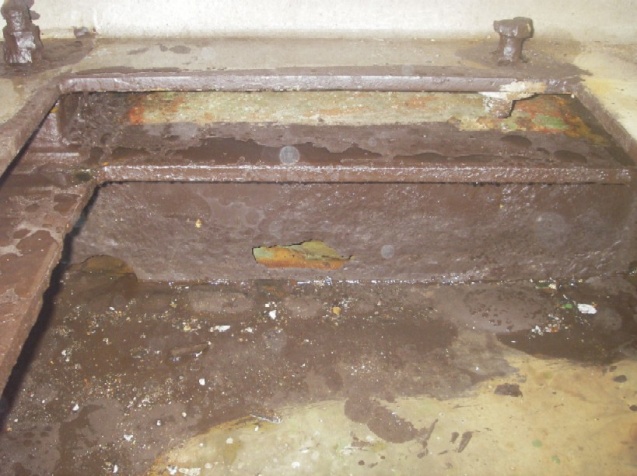 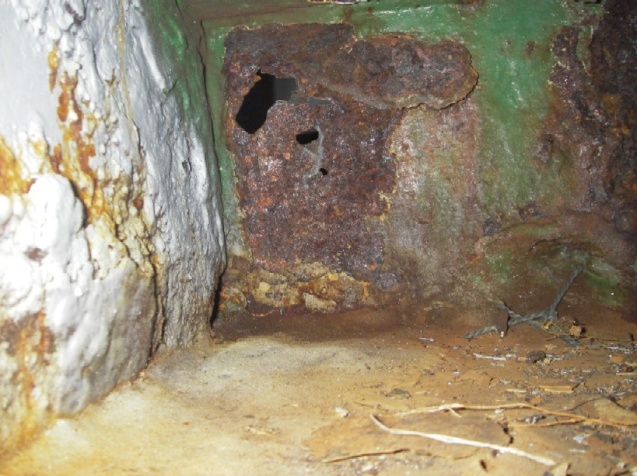 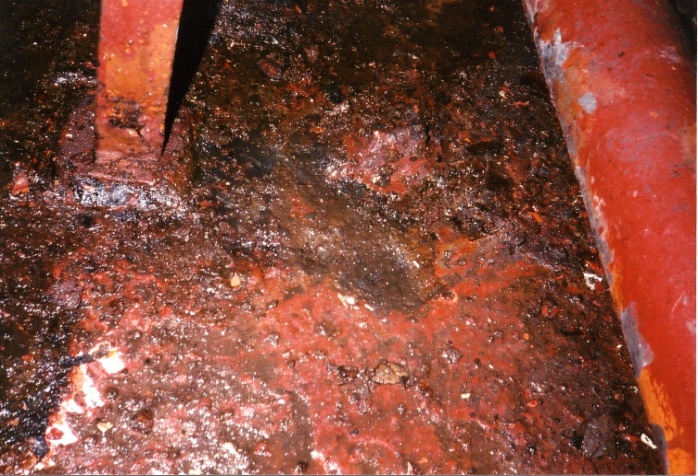 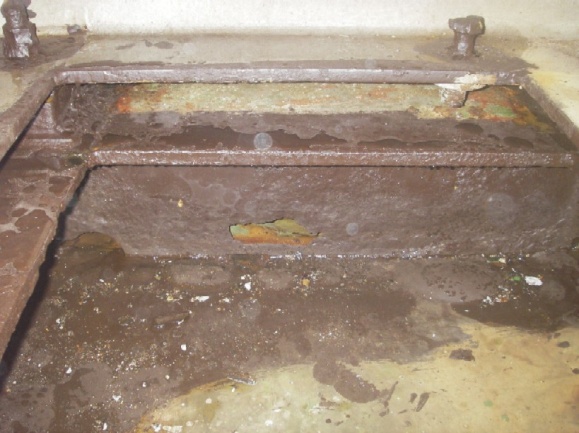 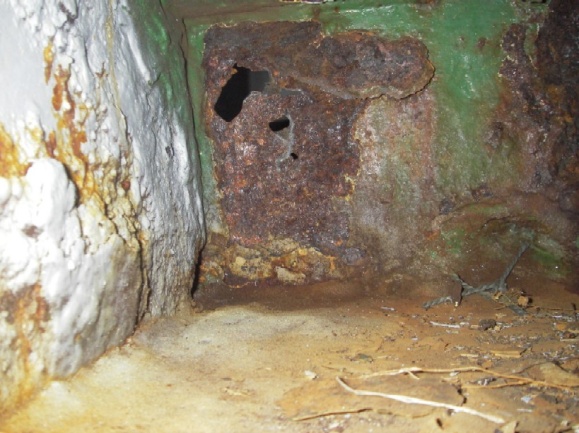 トロールウインチ台座
ウインドラス台座
機関室床鋼板の腐食
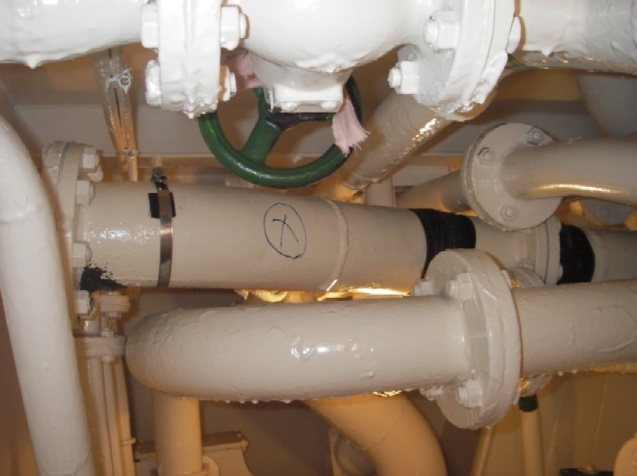 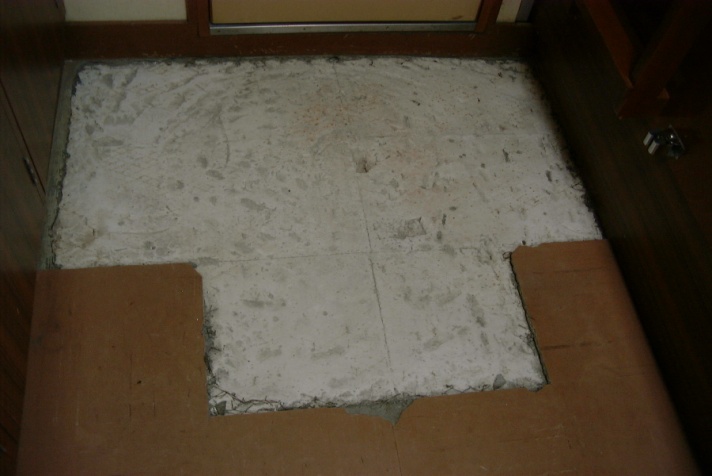 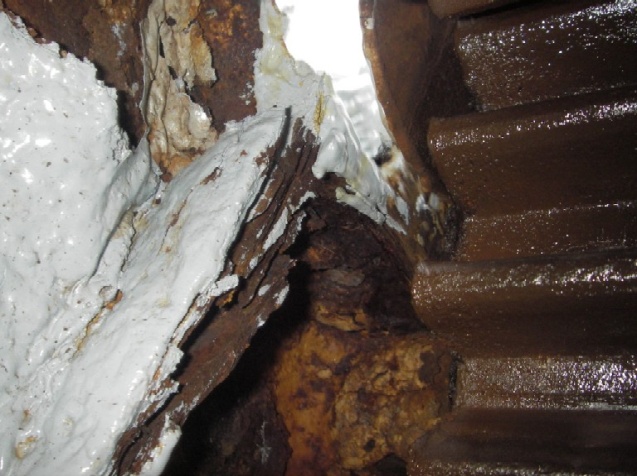 ウインドラスフレーム
船尾マストの腐食による穴
汚物パイプの腐食漏水
国際条約、環境対策からの必要性
STCW条約とSAR条約（GMDSS）以降の海上安全に関する国際認識の変化
国連海洋法条約以降の魚類資源管理教育に対する設備の不備
港湾・沿岸環境保全に対応する設備が不十分
女子学生に対する設備の不備
情報通信設備の不備
海洋基本法のキーワード
排他的経済水域
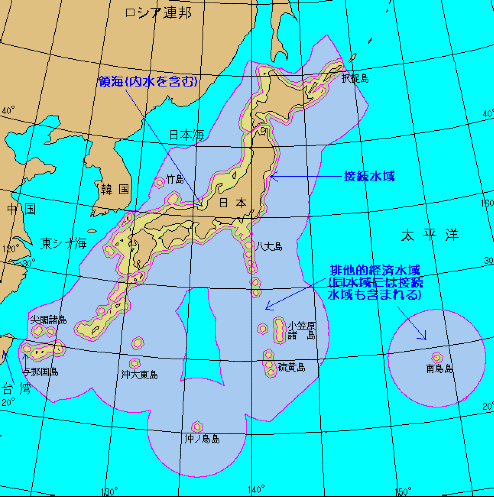 「海洋科学の教育と研究のための船舶不足と　　水産系大学練習船の活用について」　（要約原文）
1）作成の背景
　　　　地球環境と食糧の両問題を同時解決する鍵を秘めた海洋への期待が高まり，海洋研究の重要性が改めて強調されている。そのため，次世代の海洋科学および海事学分野の専門職育成に，特に力を注ぐ国も出てきた。わが国も，海洋科学の研究推進と，実践的かつ総合的な教育強化を通して，21世紀の諸問題に取り組む人材の育成を急がなければならない。
2）現状および問題点
　　　海洋科学の研究推進と教育の充実を目指して整備拡充された学部や大学院も増えたが，基盤施設としての教育・研究船が不足している。一方，国立大学水産学部練習船の一部は，漁業船舶従事者の需要減を理由に，減船または小型化されようとしている。
3）改善策、提言等の内容
　　　それらの練習船を「教育・研究船」へと転換し，全国の大学の学部や大学院における海洋科学の実習教育と研究に広く活用することを提言する。
平成13年5月14日　日本学術会議海洋科学研究連絡委員会
2. 代船建造計画
代船建造の基本方針の変遷
？
国立大学実習用船舶の現状（平成21年度）
3. 乗船実習内容
必要な教育内容の変化への対応
実習内容の多様化

　「地域性と国際性」
　「資源の維持管理」
　「環境教育」
社会的要請

　国連海洋法条約
　海洋基本法
「海技教育」
　　並列開講
「海技教育」
「船舶職員養成」
共同利用航海の要件
平成21年度かごしま丸運航計画と余席
就職先から見た練習船による実習の有効性